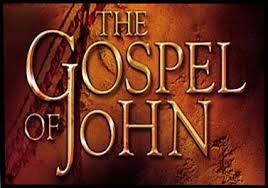 JOHN 17:7-8November 13, 2019
[Speaker Notes: Next Slide]
“They”
The 11 Disciples
“Thou”
The Father
“Me”
Christ
“Thee”
The Father
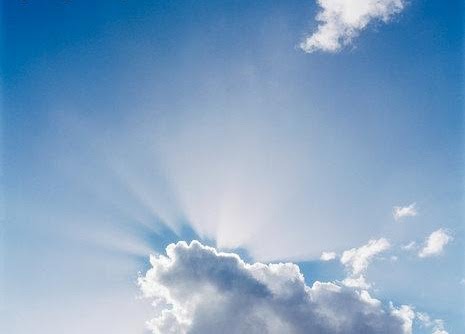 Source
Agency
Cause
What Was The Source
 Of His Power?
It’s not about the miracle. 

It’s about the source of the miracle!
John 17:8

For I have given unto them the words which thou gavest me; and they have received them, and have known surely that I came out from thee, and they have believed that thou didst send me.
John 17:8

For I have given unto them the words which thou gavest me; and they have received them, and have known surely that I came out from thee, and they have believed that thou didst send me.
John 17:8

For I have given unto them the words which thou gavest me; and they have received them, and have known surely that I came out from thee, and they have believed that thou didst send me.
The disciples took hold/embraced all the teachings and doctrines of Christ; and they were absolutely and resolutely sure that Jesus was who He said He was; and they demonstrated their resolve by placing their faith and trust in Him.